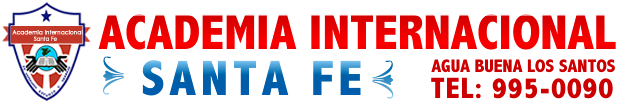 ESPAÑOL DE SÉPTIMO GRADO LUNES 08 DE JUNIO 2020
PROFESORA YENIS RIVERA
ACENTO PROSÓDICO Y ORTOGRÁFICO
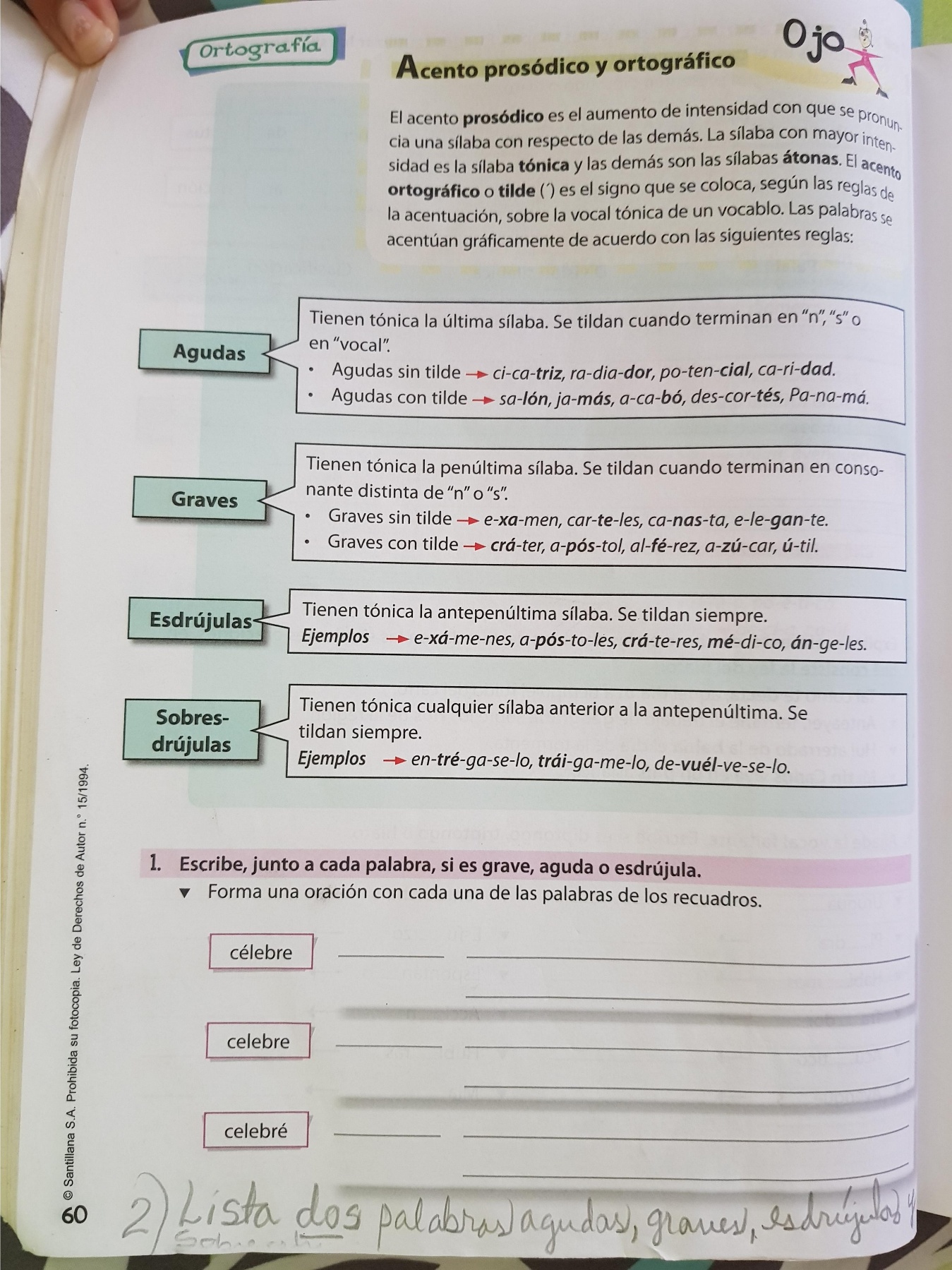 TALLER